台南應用科技大學 愛唱社
106學年度 第二學期
期初社員大會
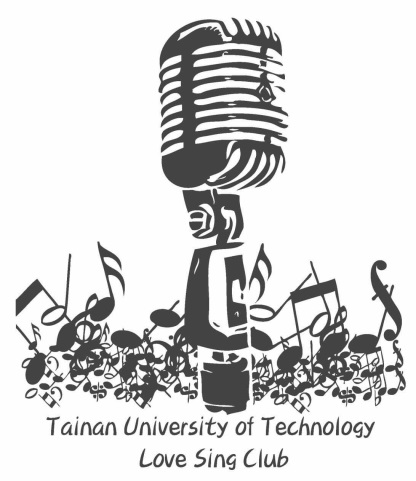 社長:林答
行政副社長:陳慈茵
執行副社長:吳婉蓉
台南應用科技大學 愛唱社
社課規章
愛唱社社費均收500元。
拿到社員衣後，請於每次社課穿著社員衣
社費需於03/28前繳交完畢。
社課15:30前未到視同曠課(2堂)。
社課未到4次(8堂社課)、未繳交社費，不予學生活動護照蓋章。
上課請勿使用手機。
請假或發生特殊情形時，請提前告知組長或是正副社長。
社課執行對照表
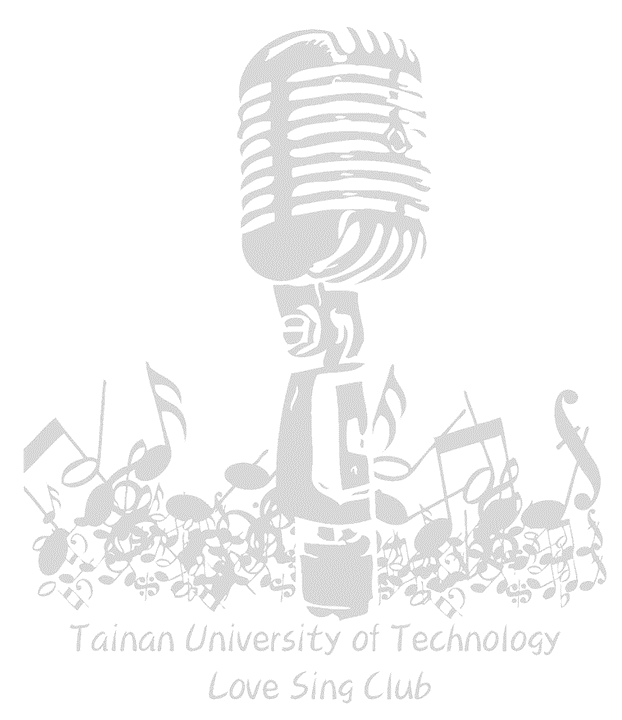 台南應用科技大學 愛唱社
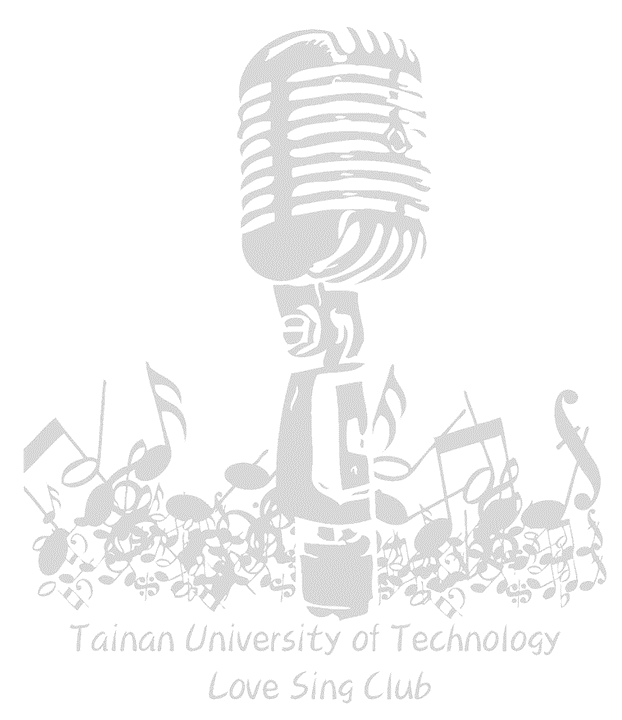 106學年度  第二學期  辦理活動
03月20-21日 關懷偏遠地區國民小學畢業宿營活動 

04月19-20日關懷偏遠地區國民小學畢業宿營活動

05月23日 TRIPLE`S 成果發表會

07月初 暑假社會服務營隊
台南應用科技大學 愛唱社
106學年度 第二學期 公開徵信
台南應用科技大學 愛唱社
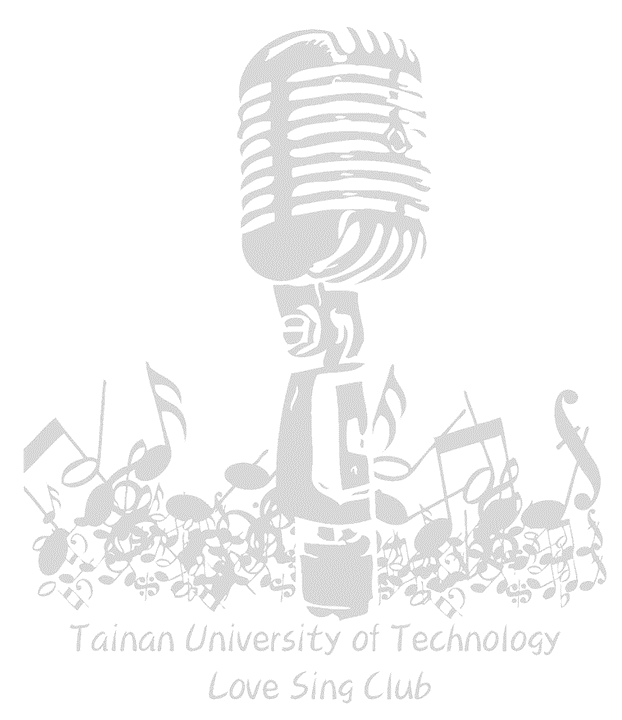 106學年度 第二學期 預計收入
台南應用科技大學 愛唱社
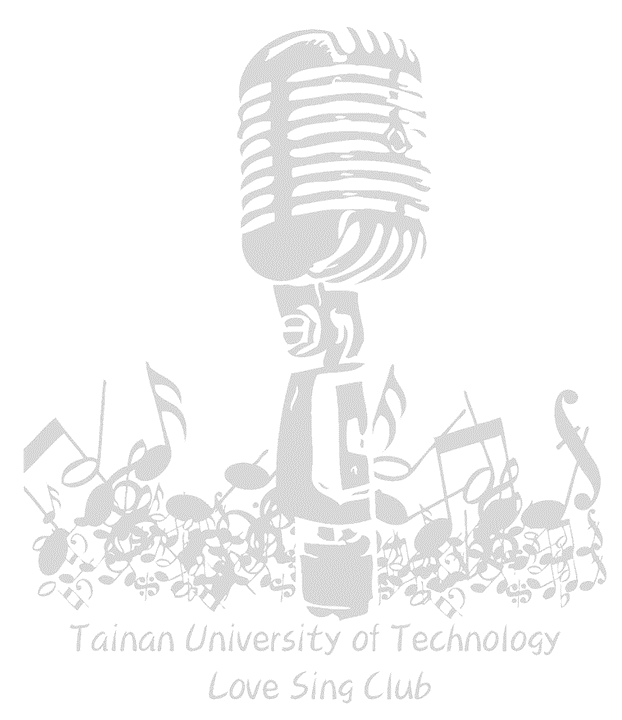 106學年度 第二學期 預計支出
活動經費不足部分，擬向學校申請補助
台南應用科技大學 愛唱社
106學年度 第一學期 辦理活動
LSC案發現場 童話世界大崩壞!歌唱研習營
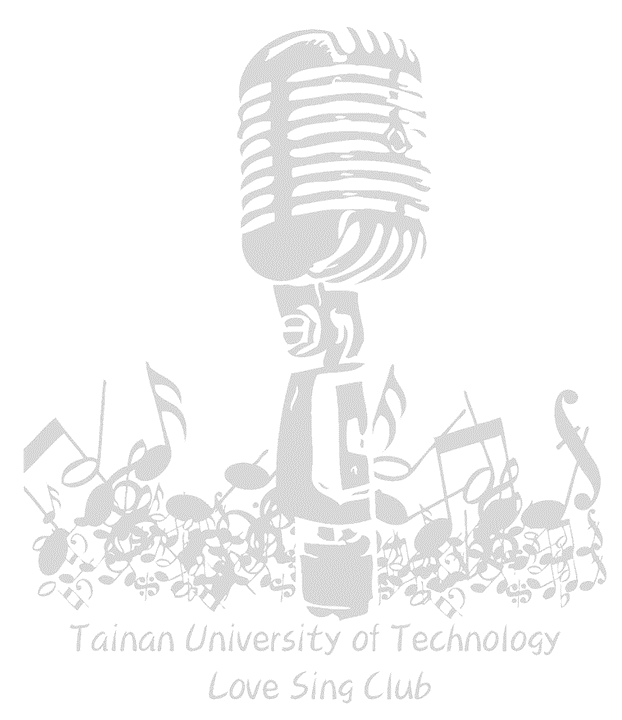 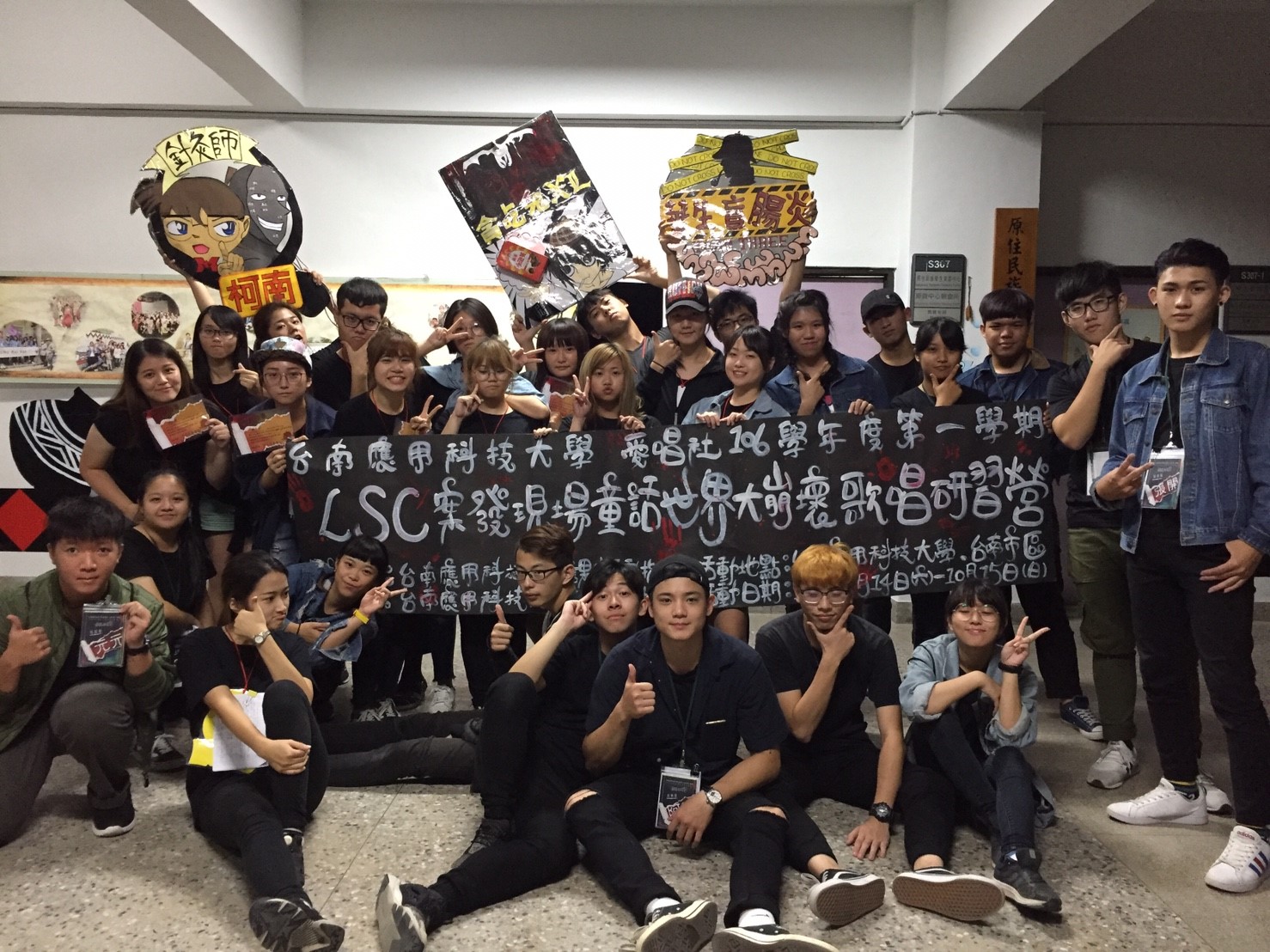 愛唱社106年幹部訓練
奧林匹斯的考驗-音謀論
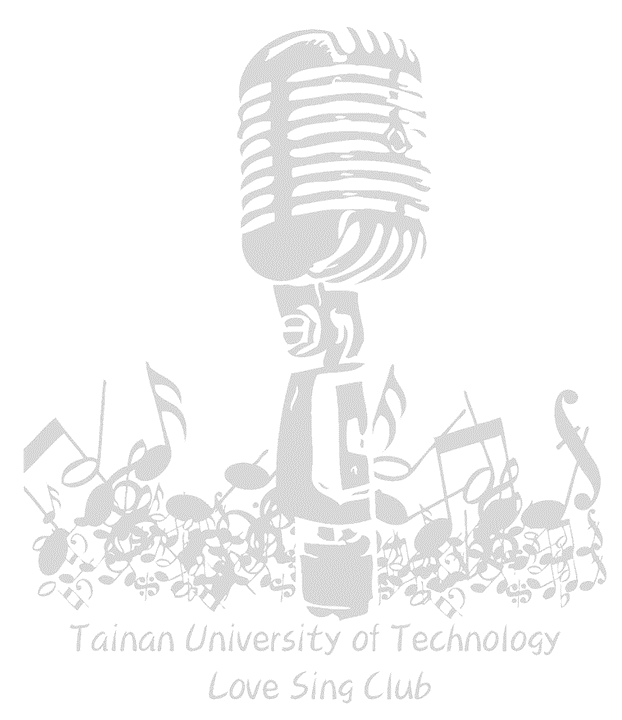 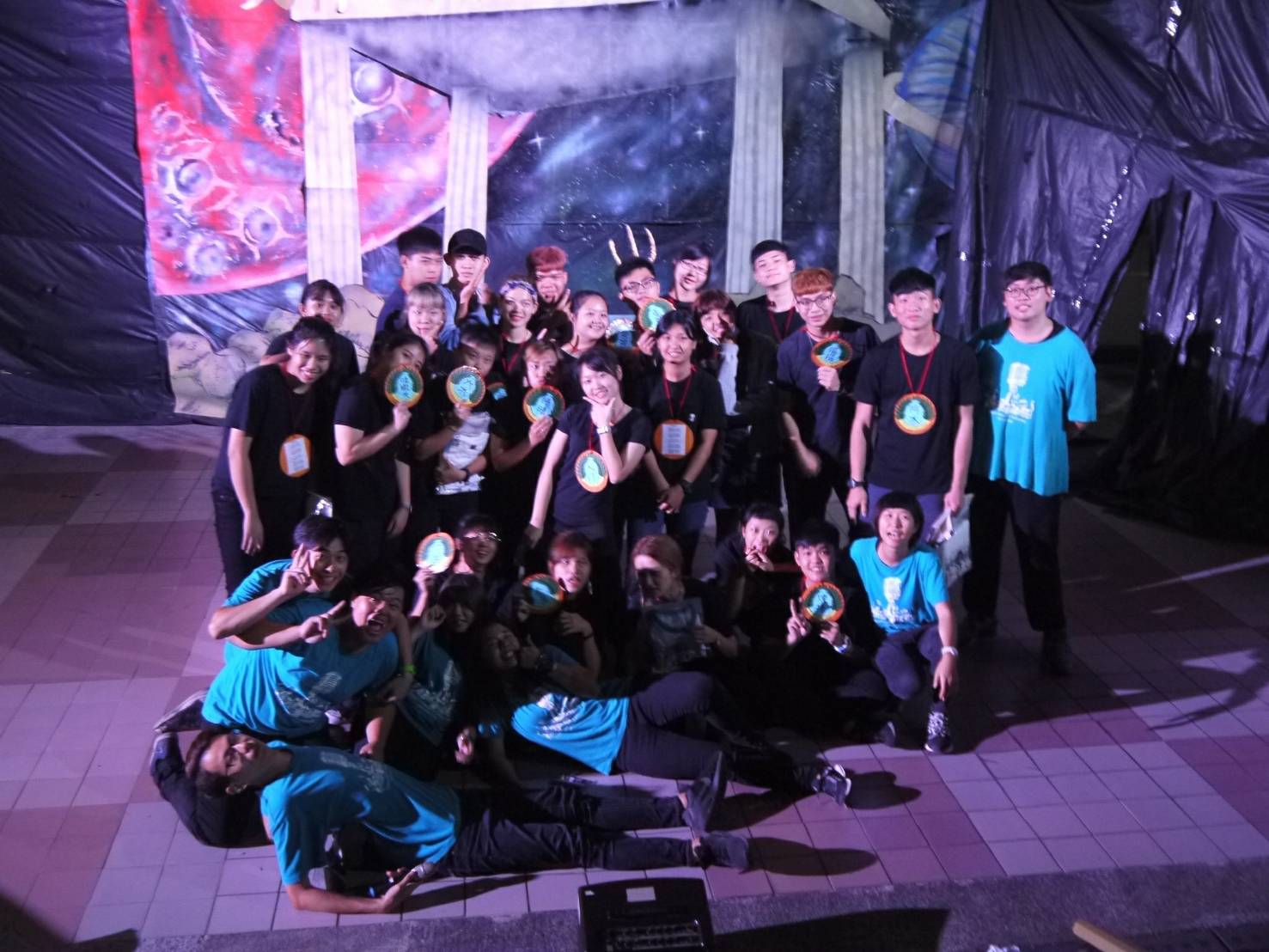 悅光季V之聖誕繽紛樂
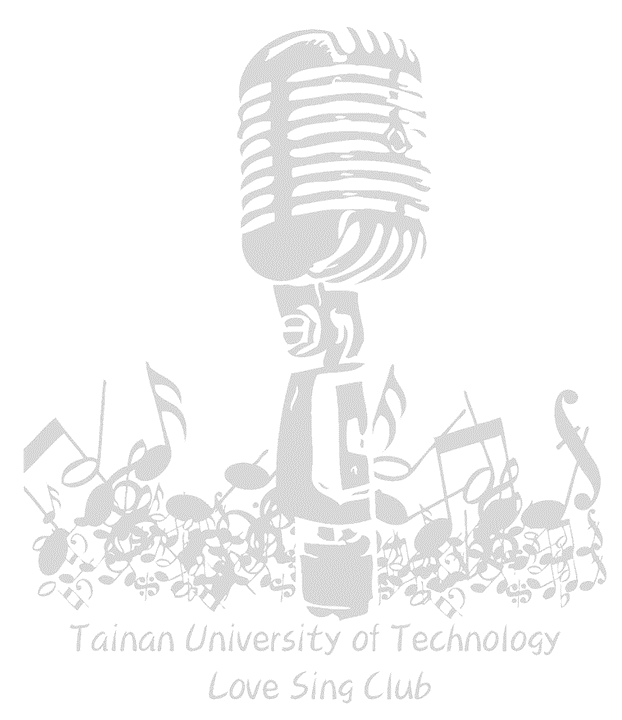 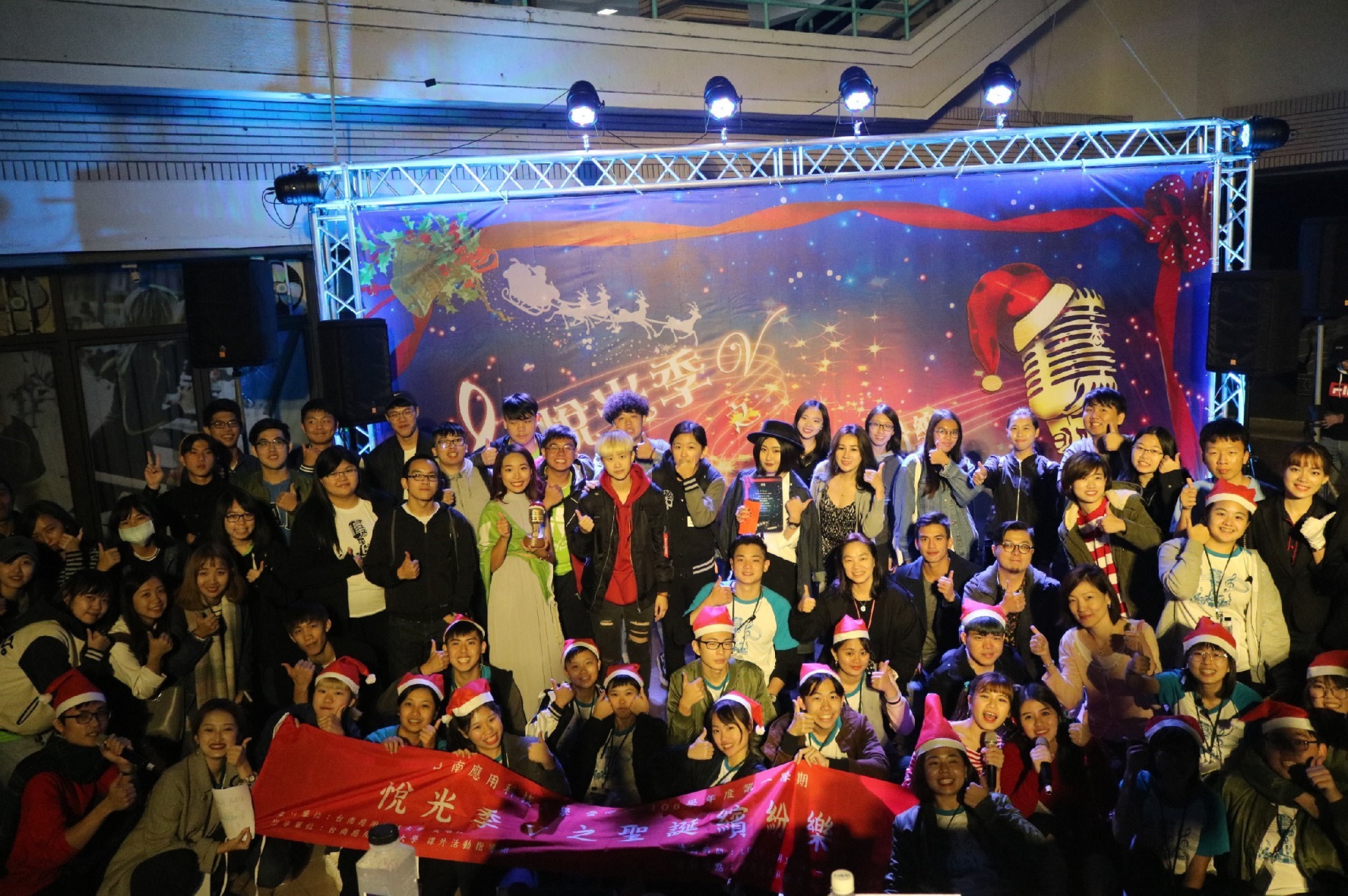 享食sing樂園 寒假社會服務營隊
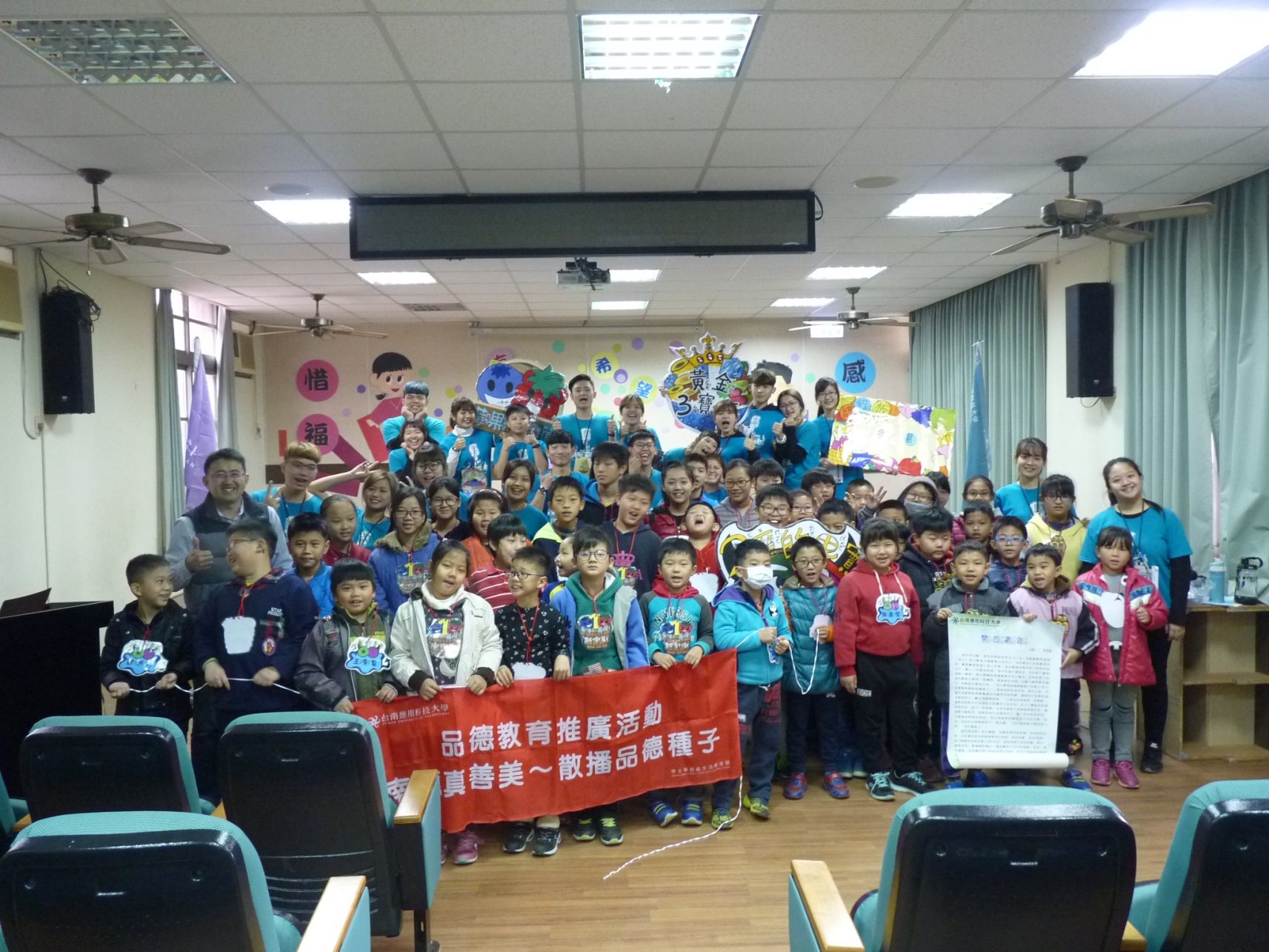 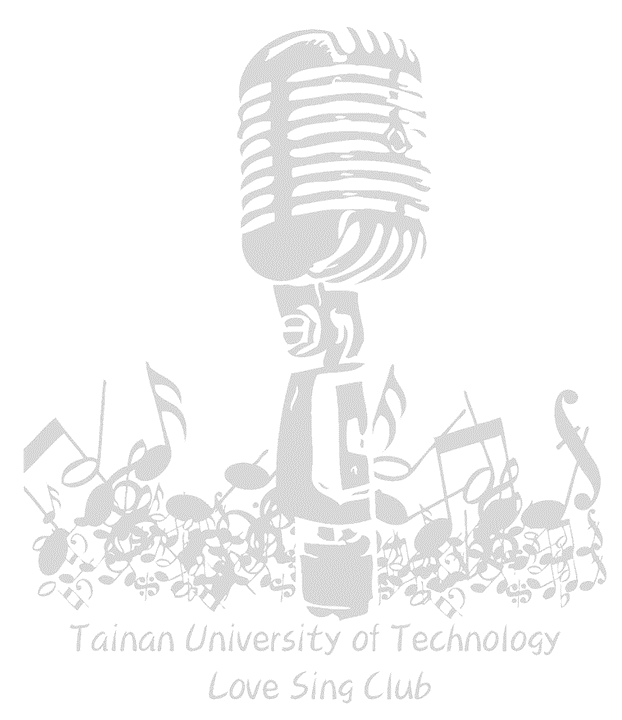 Q&A
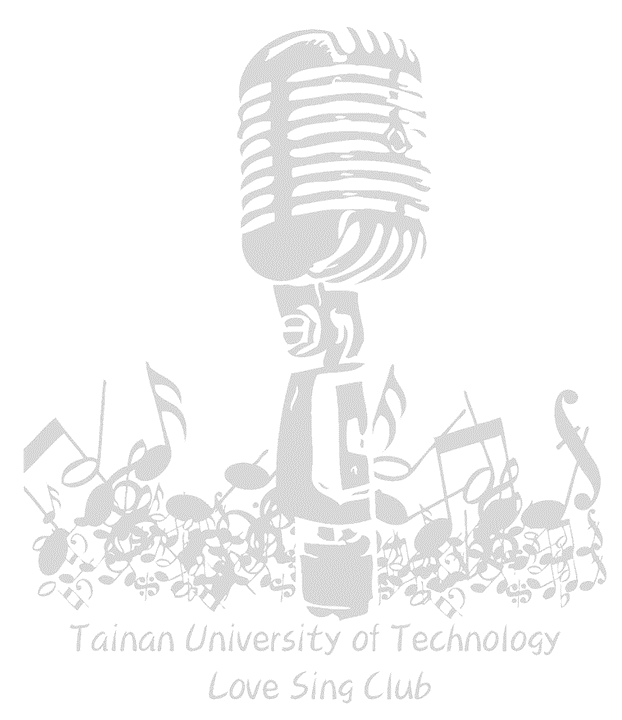 END